JEREZ DE LA FRONTERA
THIS IS NAME OF THE PLACE WHERE WE LIVE. WE HOPE YOU WILL LIKE IT
EUROPE
SPAIN
ANDALUCIA
JEREZ
JEREZ IS A CITY WHICH IS IN THE SOUTH OF SPAIN. I T IS A VERY BEAUTIFUL CITY NEAR CADIZ.
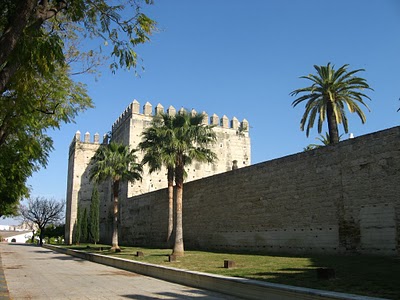 THIS IS OUR SCHOOL
ORATORIO PADRE TORRES SILVA
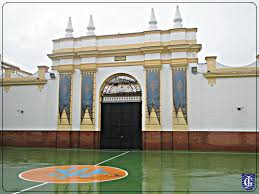 We are about 300 pupils in the school.
Preschool
- primary
- secondary
(from 3 to 16 years old)
OUR SCHOOL IS RELIGIOUS.
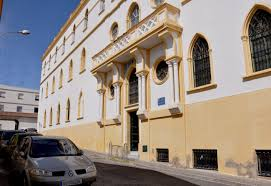 It is not very big school, but we like it.
We all hope you will like it.